PERCEPCIONES SOCIALES ACERCA DE LA POSIBILIDAD DE IMPLEMENTAR UNA RENTA BÁSICA UNIVERSAL EN COLOMBIA
JOHANNA SARETH ACUÑA GÓMEZ
 Doctoranda Modelado en Política y Gestión Pública
Universidad de Bogotá Jorge Tadeo Lozano

Director de la Tesis:        
         GIUSEPPE BERNARDO DE CORSO SICILIA
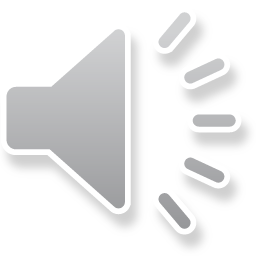 AGENDA DE TRABAJO
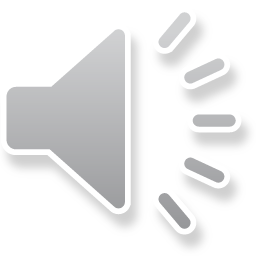 RENTA BÁSICA UNIVERSAL: UTOPÍA ANTIGUA, OPORTUNIDAD FUTURA
Otorgar a todo miembro de la sociedad una participación sobre la riqueza total del Estado, mediante una Renta Básica Universal (RBU) podría constituirse en una buena forma, sino de eliminar, por lo menos de reducir la desigualdad, la inequidad y la injusticia social.
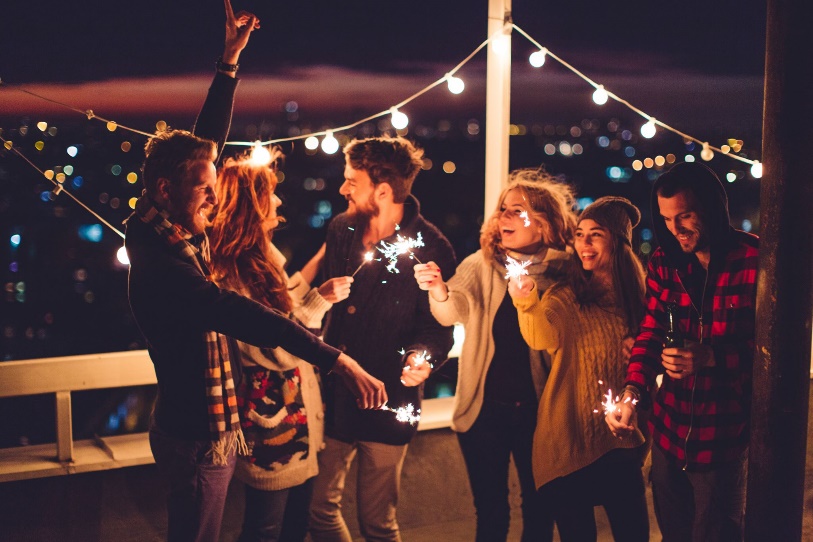 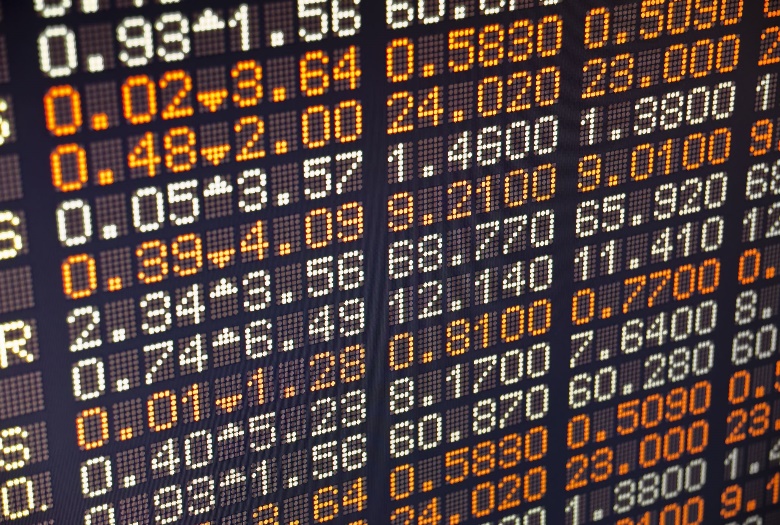 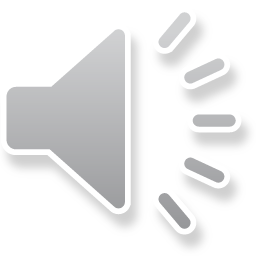 RENTA BÁSICA UNIVERSAL: UTOPÍA ANTIGUA, OPORTUNIDAD FUTURA
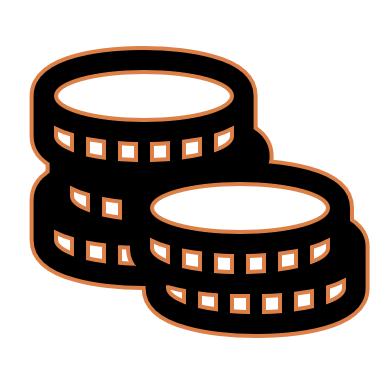 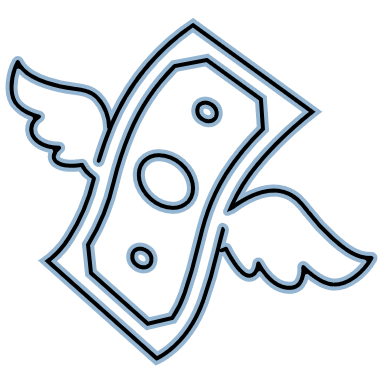 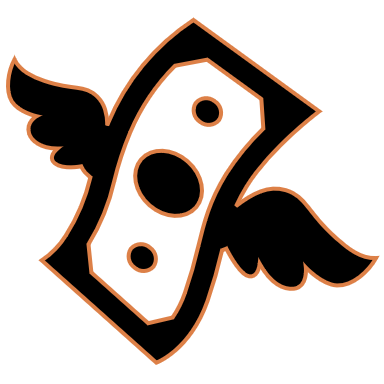 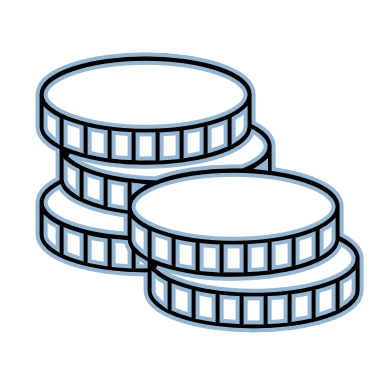 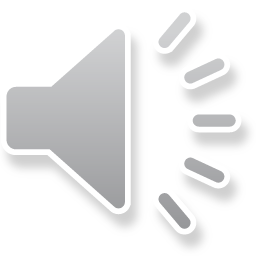 RENTA BÁSICA UNIVERSAL: UTOPÍA ANTIGUA, OPORTUNIDAD FUTURA
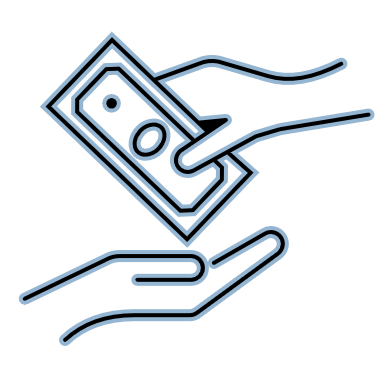 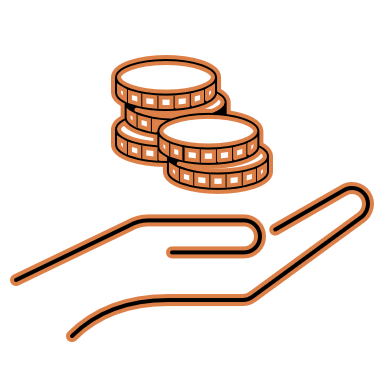 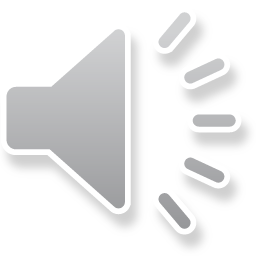 RENTA BÁSICA UNIVERSAL: UTOPÍA ANTIGUA, OPORTUNIDAD FUTURA
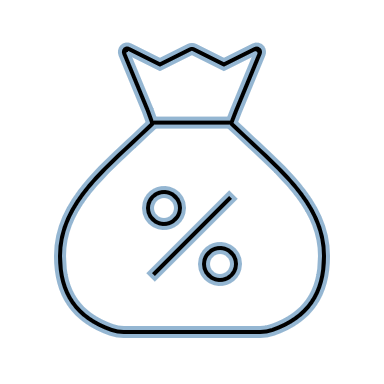 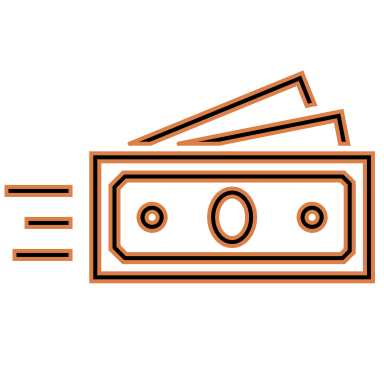 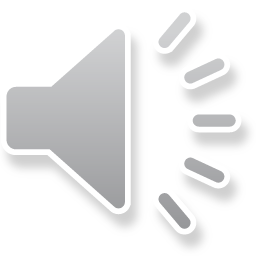 RENTA BÁSICA UNIVERSAL: UTOPÍA ANTIGUA, OPORTUNIDAD FUTURA
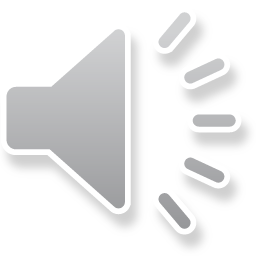 EXPERIENCIAS EN RBU
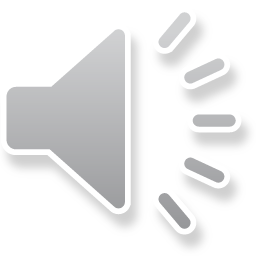 TRANSFORMACIONES SOCIALES
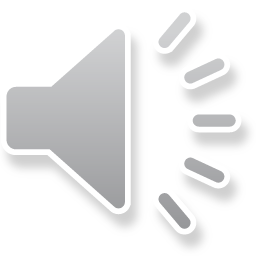 ACERCAMIENTO AL CONTEXTO SOCIO HISTÓRICO COLOMBIANO
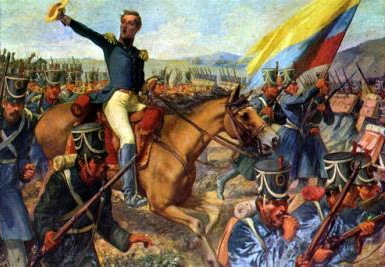 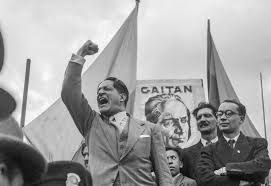 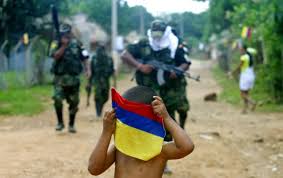 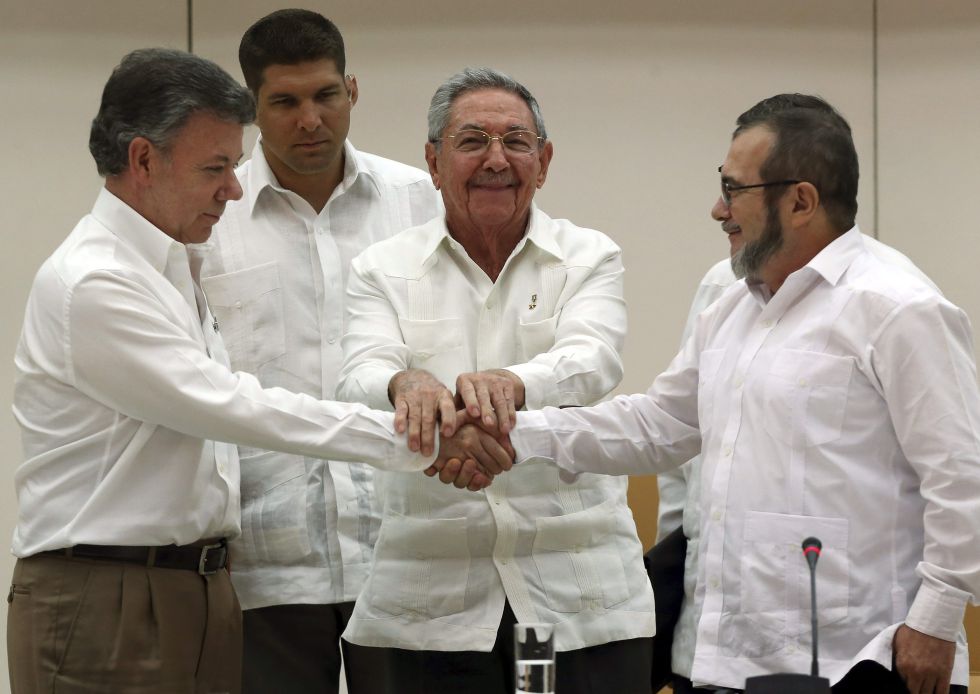 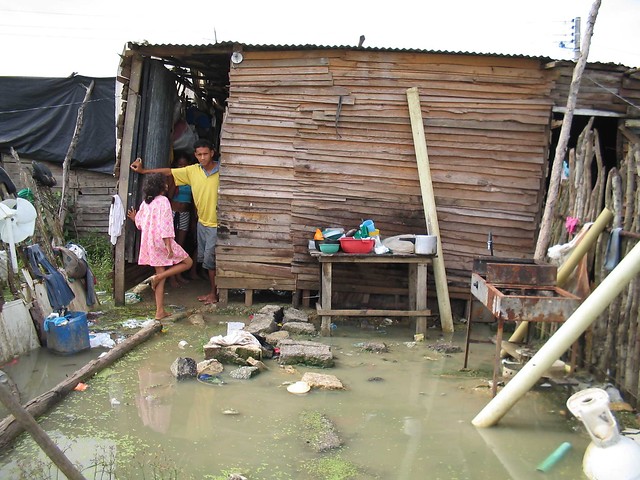 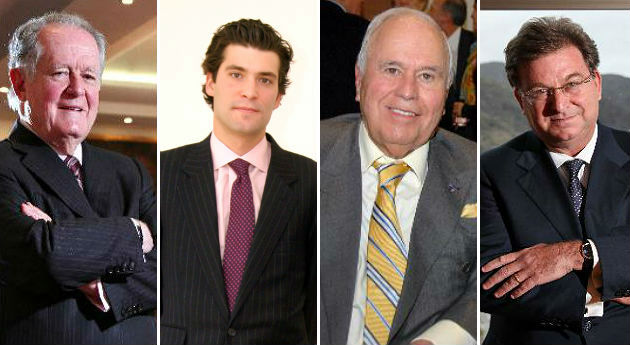 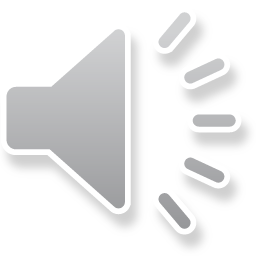 DESIGUALDAD EN COLOMBIA
Fuente: informes anuales del DANE y MESEP
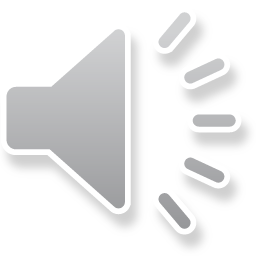 DESIGUALDAD EN COLOMBIA
Fuente: informes anuales del DANE, 2017
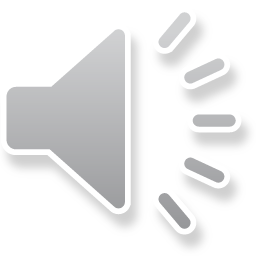 POLÍTICAS DE REDUCCIÓN DE LA POBREZA EN COLOMBIA
ESTADO SOCIAL DE DERECHO – CONSTITUCIÓN DE 1991.
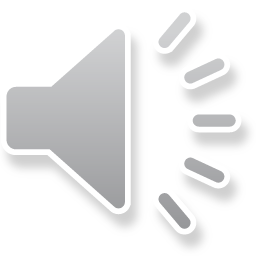 PREGUNTA DE INVESTIGACIÓN E HIPÓTESIS
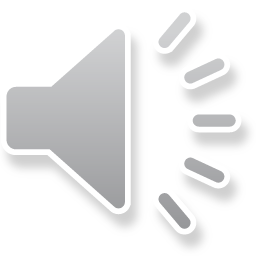 OBJETIVOS DE LA INVESTIGACIÓN
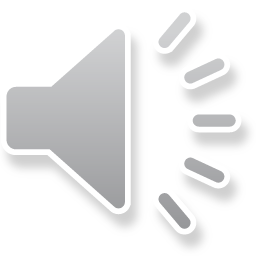 METODOLOGÍA
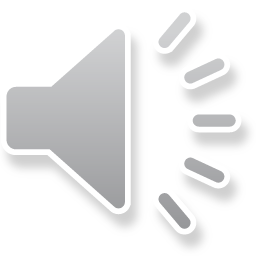 MODELO PROPUESTO: TEORÍA FUNDAMENTADA
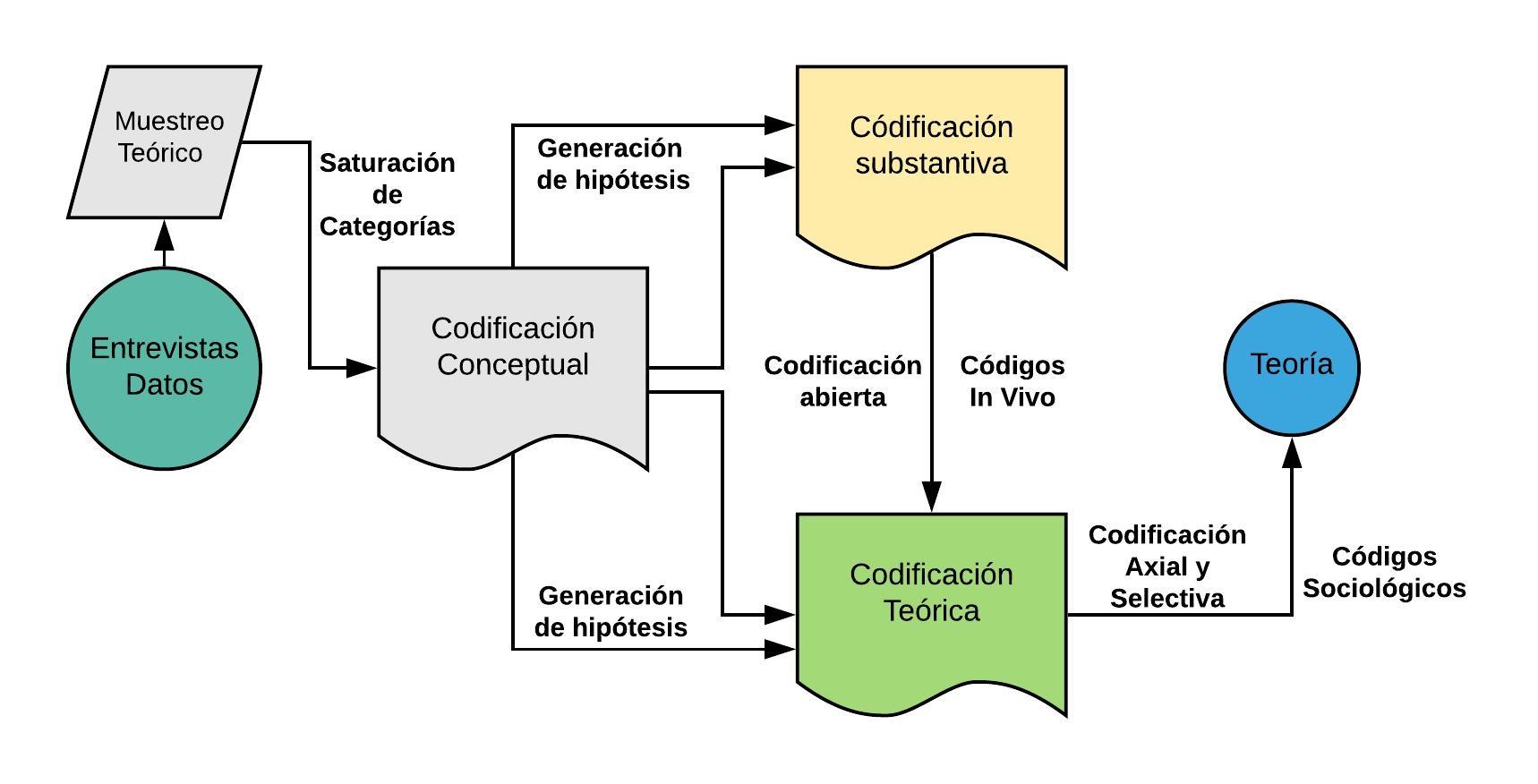 Fuente: Elaboración propia del autor, con base en Strauss y Corbin, 2012 y Glaser, 1975.
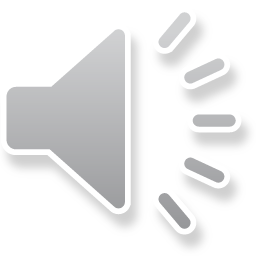 CATEGORÍAS: DESARROLLO DEL MODELO METODOLÓGICO
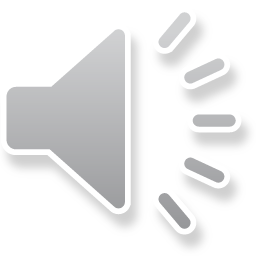 CATEGORÍAS: DESARROLLO DEL MODELO METODOLÓGICO
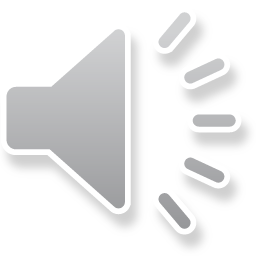 CATEGORÍAS: DESARROLLO DEL MODELO METODOLÓGICO
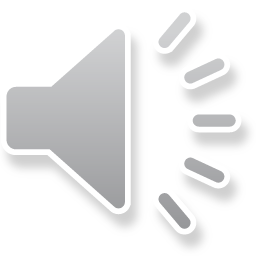 DESCONFIANZA EN EL OTRO
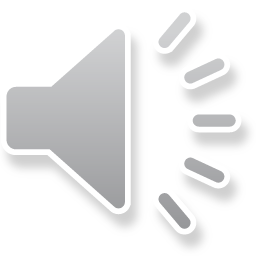 ESPERANZA DE UNA MEJOR SOCIEDAD
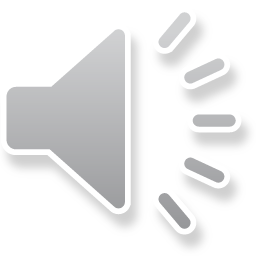 ¿INCONDICIONALIDAD?
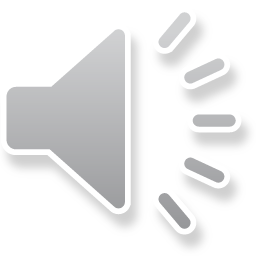 ¿IMPLEMENTARLA?
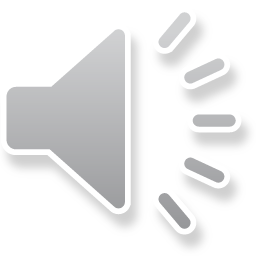 DISCUSIÓN Y CONCLUSIONES
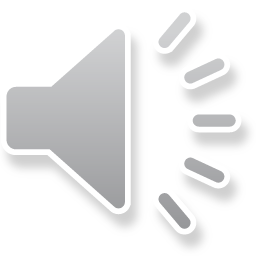 GRACIAS
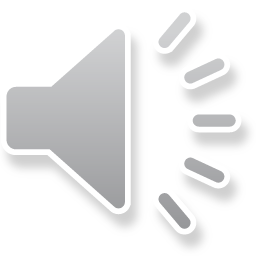